Addition RaceObjective: Use addition to make the biggest number possible

Set up 
Remove picture cards from the deck.
Shuffle cards.
Set out 10 cards in two rows of five.
Find paper or a whiteboard to write down calculations and keep score.

How to play
Choose a number to start adding to (in the picture is 30).
Player 1 turns over a card, adds the number to the first chosen number and writes down the answer. Remove the card and put a new one in its place.
Player 2 does the same.
Player 1 will turn over a card and add to their previous total so the number will keep getting bigger and bigger.
Repeat until all the cards are gone. The player with the biggest number wins.

Variation: 
Start from a large number and use subtraction, seeing who can get the smallest number.
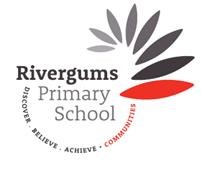 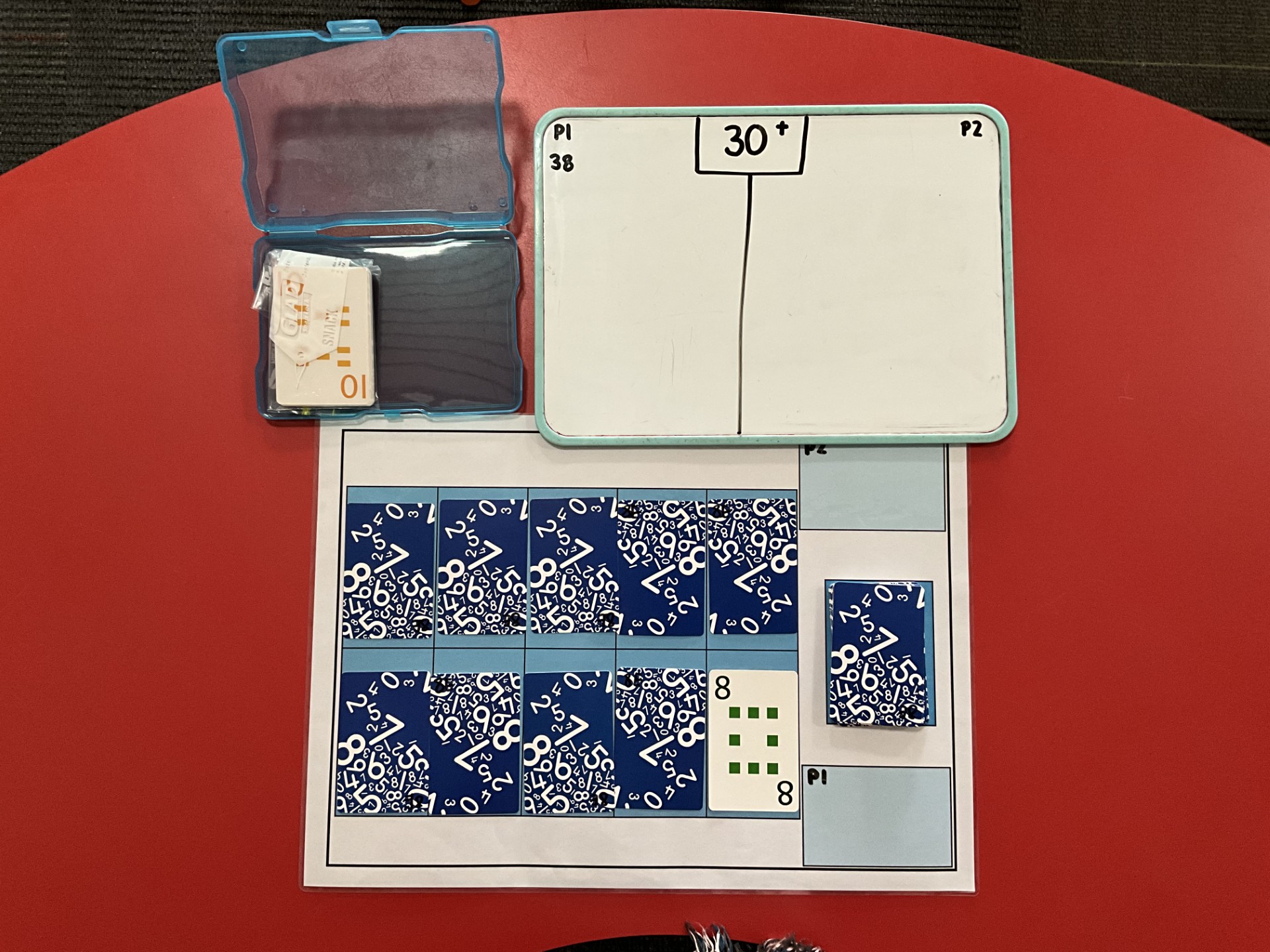